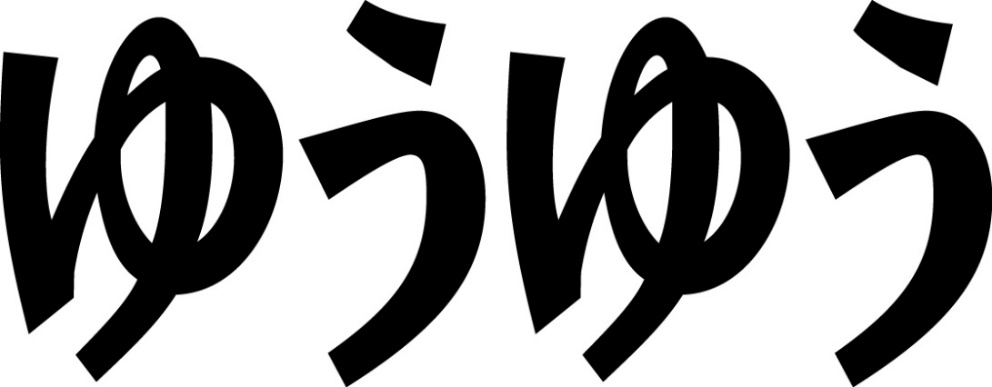 ５０代から
私が主役!
２０２３年８月号（６月３０日発売）
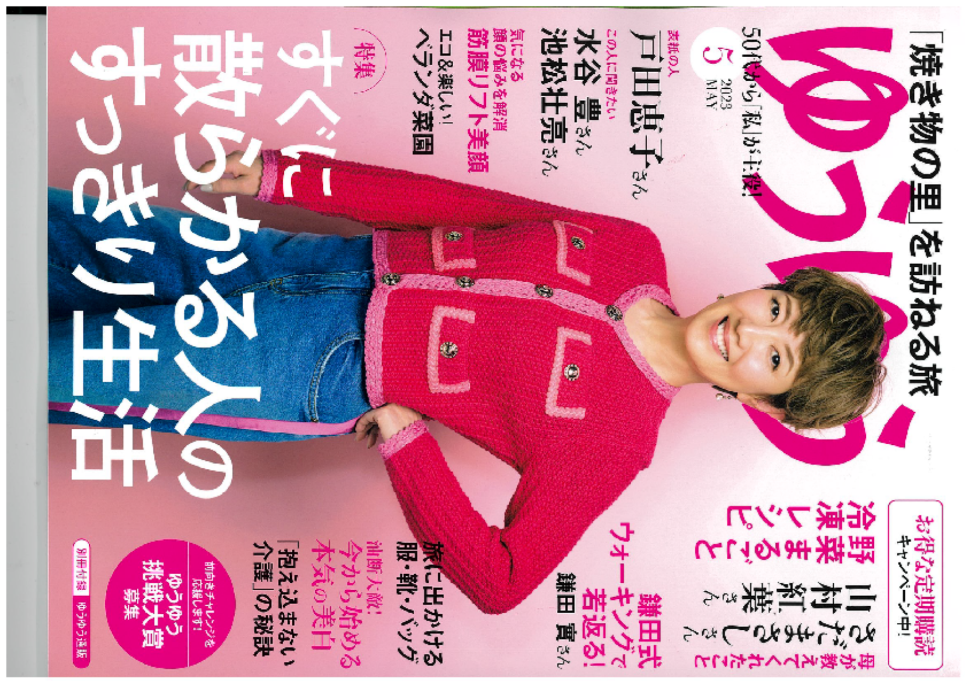 ⚫表紙：原田美枝子さん

⚫インタビュー・・・・この人に聞きたい
　　●城田優さん、山崎賢人さん、吉沢亮さん　（予定）
 ◆連載　枡野俊明さん　「門を開けば」　・中島京子さん　「羊のところはもうもどれない」


⚫特集：～元気になる人、バテる人はここが違う～　疲れ知らずで夏を乗り切る
　　　①芸能人、著名人の方に夏でも溌剌としている秘訣を聞く
　　　②美人女医がすすめる夏の元気週刊　小林暁子さん、石原新菜さん、姫野友美さん予定
　　　③暮らしの賢者に聞く　・涼しく暮らす住いの整え方　　・快適インテリア＆雑貨カタログ

⚫旅：夏の北海道、花の絶景を巡る旅
　　夏の旅の人気ナンバー１は何といっても北海道。ガーデン街道に限らず、花の絶景を巡る

⚫美容①：～少し変えて見違える～　軽やか＆ふんわりヘアスタイルで若見えチェンジ
　　ヘアスタイル企画。ちょっと軽くしたい季節なので、軽く見えるスタイル、カラー、スタイリングのコツも・・

⚫美容②：～ゆるめて、きたえて、成形する！～　　１０秒でたるみが消える「顔リフト」

⚫美容②：「顔面縮小マッサージ」で小顔になる
　　　『１キロもやせてないのに小顔になれる！顔面縮小マッサージ』著者　角森修平さん　から紹介

⚫料理：作りおかないニカイチおかず
　　　料理が面倒、食材を無駄にしたくない・・・そんな方におすすめ、二日に１回でOKのニカイチおかず。

⚫読み物：～時間を忘れて緑陰読書～　この夏、おすすめしたい「文庫本」
　　医師が教える快眠法を中心に、風呂で快眠、寝具で快眠なども取り上げる。

⚫手作り：～１日で縫える！～　夏のおしゃれなワンピース
　　　お気に入りの布で作りたい夏の簡単ワンピース。ソーイング得意な　ゆうゆうモデルが実際に
　　　作って着てみます。

⚫暮らし：～アフターコロナでどう変わった？～　今から考えておきたい葬儀とお墓
　　　昨今の葬儀、お墓事情を葬送・終活ソーシャルワーカー/社会福祉士の吉川美津子さんに伺う。
※企画は一部変更する場合があります。予めご了承ください

株式会社主婦の友社 メディア営業部 TEL03-5280-7510
URL　http://maturist.jp/stories/1050